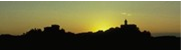 LA PALABRA DE MADRE  MAZZARELLO
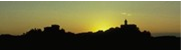 “La alegría es signo de un corazón que ama mucho al Señor”
M. Mazzarello
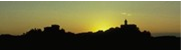 “He elegido a Dios y para siempre”
M. Mazzarello
“Es necesario que nos empeñemos en practicar sinceramente la humildad...”
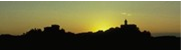 M. Mazzarello
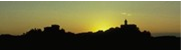 “Trabajad con gusto por Jesús”
M. Mazzarello
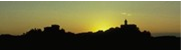 “Todas las mañanas hagamos la comunión con fervor.”
M. Mazzarello
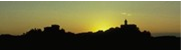 “Entrad a menudo en el corazón de Jesús y nos podremos encontrar cerca para decirnos muchas cosas”
M. Mazzarello
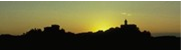 “Valor, después de pocos días de combate tendremos el paraiso para siempre”.
M. Mazzarello
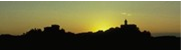 “Si la obediencia te parece un poco dura,             mira al Paraiso y piensa en el premio que te espera allá arriba”
M. Mazzarello
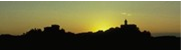 M. Mazzarello
“...Ay de nosotras si nos dejamos coger de la melancolía!”
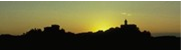 “Vuestra alegría sea siempre superior a vuestras tristezas”.
M. Mazzarello
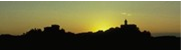 “Si quieres hacerte santa, hazlo pronto, no hay tiempo para perder”.
M. Mazzarello
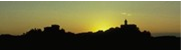 “No os desaniméis nunca por cualquier dificultad que podáis encontrar”.
M. Mazzarello
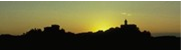 M. Mazzarello
“Hagamos el bien ahora que estamos a tiempo”.
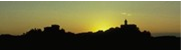 “Cualquiera sea vuestro oficio, no me equivocaré nunca diciendo de ser humilde, paciente, caritativa”.
M. Mazzarello
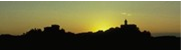 “Cuantos ejemplos de bellas virtudes podemos sacar de la presencia de Jesús en el pesebre”
M. Mazzarello
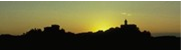 “El Señor os quiere tanto, os toca a vosotras quererlo bie, ¿no es verdad?”
M. Mazzarello
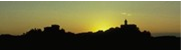 “Cuando os deis cuenta que alguna necesita de vuestro consuelo, consoladla y ayudaos mutuamente”.
M. Mazzarello
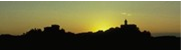 “Estad siempre alegres en el Señor”
M. Mazzarello
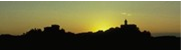 “El Señor os bendiga a todas,.. y os haga a todas santas como yo os deseo”.
M. Mazzarello
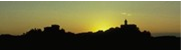 “...nuestra querida madre María Santísima nos hace propiamente grandes gracias”.
M. Mazzarello
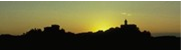 “Tened gran confianza en la Santísima Virgen y Ella os ayudará en todas vuestras cosas”.
M. Mazzarello
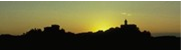 “Haced con libertad todo aquello que requiere la caridad”.
M. Mazzarello
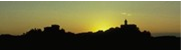 “Trabajad mucho para ganaros el paraiso”.
M. Mazzarello
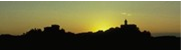 “Orad siempre por todas”.
M. Mazzarello
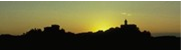 “Estad alegres...esta vida es pasajera”
M. Mazzarello
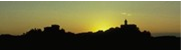 “...Humildad, confianza y alegría”.
M. Mazzarello
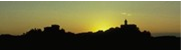 “Diles muchas cosas lindas a otras jóvenes, de parte mía”.
M. Mazzarello
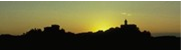 “Jesús debe ser toda nuestra fuerza!”
M. Mazzarello
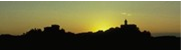 “¿Por quién trabajas?”
M. Mazzarello
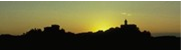 “¿Amas mucho a Jesús?”
M. Mazzarello
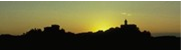 “¿Qué hora es?Es la hora de mar a Dios”
M. Mazzarello
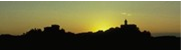 “El Señor os bendiga a todas, mis queridas hijas, y os haga a todas santas”.
M. Mazzarello